UPISI U SREDNJE ŠKOLEELEMENTI I KRITERIJI
Školska godina 2014./2015.

Osnovna škola mertojak 
PEDAGOGINJA ANA ŠABIĆ
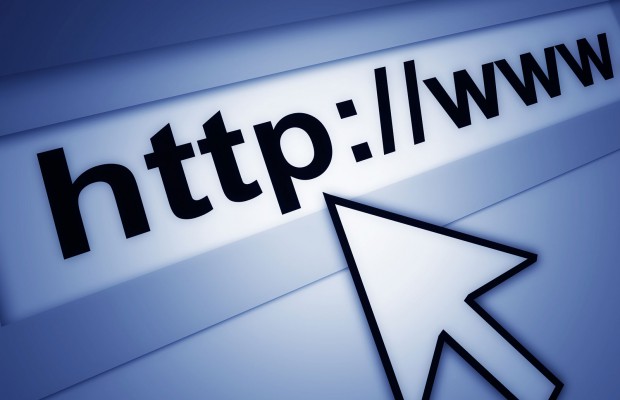 UPISI U SREDNJE ŠKOLE
Učenici se prijavljuju i upisuju putem mrežne stranice
Nacionalnog informacijskog sustava prijava i upisa u
srednje škole   www.upisi.hr
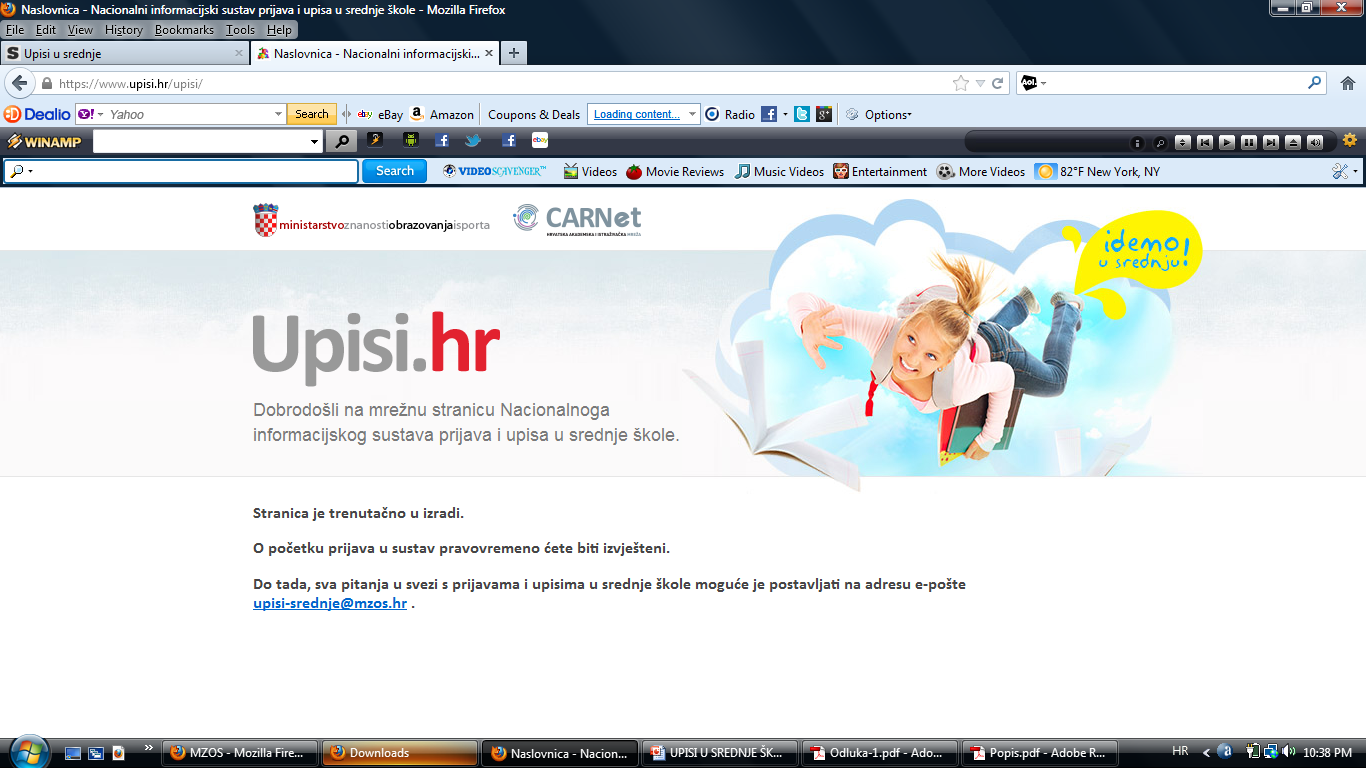 UPISI U SREDNJE ŠKOLE
Svoje korisničko ime i lozinku učenici će dobiti od
administratora imenika (učiteljica informatike
Jadranka Ivanušić)

NAKNADNO: 
Informacije o postupku prijave i upisu!
U svakome upisnom roku kandidat se može prijaviti za
upis u najviše 6  obrazovnih programa.
I. ZAJEDNIČKI ELEMENTI VREDNOVANJA

II. POSEBNI ELEMENTI VREDNOVANJA

III. DODATNI ELEMENTI VREDNOVANJA
I. ZAJEDNIČKI ELEMENTI ZA UPIS:
prosjeci svih zaključnih ocjena svih nastavnih predmeta na dvije decimale u posljednja četiri razreda osnovnoga obrazovanja; 20 BODOVA

- za upis u programe za stjecanje strukovne kvalifikacije i programe obrazovanja za vezane obrte u trajanju od najmanje tri godine, vrednuju se i zaključne ocjene u posljednja dva razreda osnovnoga obrazovanja iz nastavnih predmeta Hrvatski jezik, Matematika i prvi strani jezik;  50 BODOVA 

- za upis u gimnazijske programe i programe obrazovanja za stjecanje strukovne kvalifikacije u trajanju od najmanje četiri godine, vrednuju se i zaključne ocjene u posljednja dva razreda osnovnoga obrazovanja iz nastavnih predmeta Hrvatski jezik, Matematika i prvi strani jezik te triju nastavnih predmeta važnih za nastavak obrazovanja u pojedinim vrstama obrazovnih programa (2 s Popisa predmeta važnih za nastavak obrazovanja, 1 samostalno određuje škola)  80 BODOVA
POPIS PREDMETA POSEBNO VAŽNIH ZA UPIS 

- na web stranici www.upisi.hr 
- kod razrednika i pedagoginje
RAČUNANJE BODOVA STRUKOVNE ŠKOLE (TRAJANJE NAJMANJE TRI GODINE)
UKUPNO: 50 BODOVA
RAČUNANJE BODOVA GIMNAZIJE I STRUKOVNE ŠKOLE (ČETIRI GODINE)
UKUPNO: 80 BODOVA
MINIMALNI BODOVNI PRAG
Ne utvrđuje se minimalni broj bodova!
II. POSEBAN ELEMENT VREDNOVANJA:
Učenici s teškoćama u razvoju (prilagođeni program, individualizirani pristup, poseban program) 

Učenici sa zdravstvenim teškoćama: teže zdravstvene teškoće ili dugotrajno liječenje koje je utjecalo na obrazovne rezultate ili sužava izbor srednjoškolskog obrazovanja 1 bod 

1. Mišljenje školskog liječnika (Dr. Fani Balarin, ambulanta Mertojak) 
2. Mišljenje službe za profesionalno usmjeravanje Hrvatskog
     zavoda za zapošljavanje. (Služba za PU izdaje mišljenje na
     temelju prethodno izdanog mišljenja školskog lijčnika)
c) Učenici koji žive u otežanim uvjetima      1 bod
 živi uz jednoga i/ili oba roditelja s dugotrajnom teškom bolesti (Priložiti liječničku potvrdu o bolesti roditelja) 

živi uz dugotrajno nezaposlena oba roditelja, u smislu članka 2. Zakona o poticanju zapošljavanja (N. N., br. 57/12 i 120/12) (Priložiti potvrdu iz područnog ureda Hrvatskog zavoda za zapošljavanje) 
Iz Zakona:  ”u evidenciji tijela nadležnog za vođenje evidencije o nezaposlenima, kao nezaposlena osoba vodi neprekidno duže od dvije godine te se zapošljava na temelju ugovora o radu”

ako je učeniku jedan roditelj preminuo (Priložiti presliku smrtovnice)
živi uz samohranoga roditelja (roditelj koji nije u braku i ne živi u izvanbračnoj zajednici, a sam skrbi i uzdržava svoje dijete) korisnika socijalne skrbi, u smislu članaka 4, 21. i 30. Zakona o socijalnoj skrbi (N. N., br. 157/2013) te posjeduje rješenje ili drugi upravni akt centra za socijalnu skrb ili nadležnoga tijela u jedinici lokalne ili područne (regionalne) jedinice i Grada Zagreba o pravu samohranoga roditelja korisnika socijalne skrbi
    (Priložiti potvrdu nadležnih institucija)           

ako je kandidat dijete bez roditelja ili odgovarajuće roditeljske skrbi, u smislu čl. 21. Zakona o socijalnoj skrbi. 
    (Priložiti potvrdu Centra za socijalnu skrb)
III. DODATNI ELEMENT VREDNOVANJA
Upis u programe likovne umjetnosti i dizajna
Upis u programe glazbene umjetnosti
Upis u programe plesne umjetnosti
Upis u razredne odjele za sportaše

Učenici koji su zainteresirani za upis u navedene programe –
individualno informiranje kod  pedagoginje
NATJECANJA IZ ZNANJA
(hrvatski jezik, matematika, strani jezik, 2 predmeta važna za upis, 1 samostalno određuje srednja škola)
DRŽAVNA/MEĐUNARODNA NATJECANJA
SPORTSKA NATJECANJA
Dodatne informacije: 
“O D L U K A  O ELEMENTIMA I KRITERIJIMA ZA
IZBOR KANDIDATA  ZA UPIS U I. RAZRED
SREDNJE ŠKOLE U ŠKOLSKOJ GODINI 2014./2015.”

www.upisi.hr
POPIS SREDNJIH ŠKOLA
Na portalu za škole   www.skole.hr
Brošura za upis učenika u srednju školu:
KAMO NAKON OSNOVNE ŠKOLE ?

Elektronski oblik brošure nalazi se na web stranici
Hrvatskog zavoda za zapošljavanje
www.hzz.hr
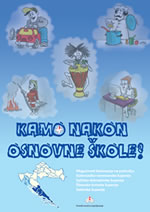 .
Za dodatne informacije i/ili pomoć slobodno se
obratite psihologinji ili pedagoginji!